Charges:
Protons and electrons have equal but opposite charges
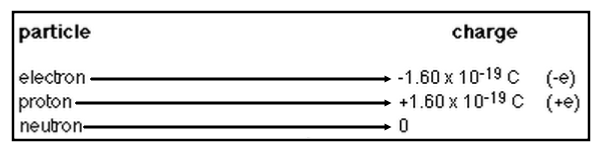 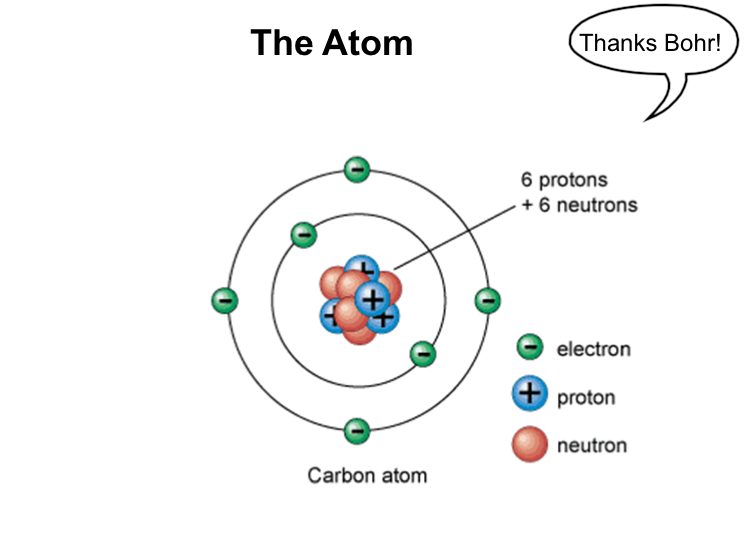 Which particles can move and why?
ELECTRONS!
They’re light (mass = 9.10938356 × 10-31 kilograms)
They’re small (radius = ~2.8179 x 10-15 meters)
They’re on the outside of the atom
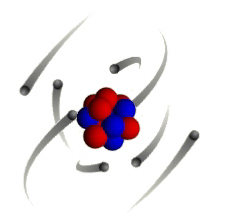 Net Charge:
An object that gains electrons is "charged negative"

An object that looses electrons is "charged positive"
What is the NET charge on these objects?
How can we charge an object?
How can we charge an object?Think: How can we get electrons to move?
Friction - transferring electrons through rubbing

Conduction - transferring electrons through touch or contact  

Induction - bringing a charged close to a neutral object and polarizing it
Friction: transferring electrons  through rubbing
Think: ripping electrons off one object and transferring them to another.
Example: sock & shirt 
http://phet.colorado.edu/en/simulation/balloons
Conduction: transferring electrons  through touch
Think: electrons flowing from one object to another
Example: Van de Graaff Generator and hair
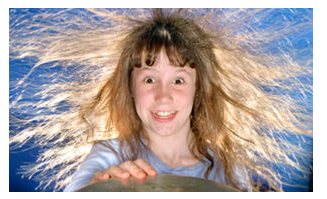 Induction: bringing a charged close to a neutral object and polarizing it
What’s that?
Polarization:
Even though your net charge might be neutral, the object can still be polarized!

Polarization is when each side of the object develops a charge.
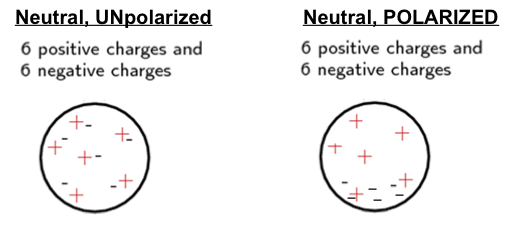 Induction: bringing a charged close to a neutral object and polarizing it
Think: Think: inducing a charge at a distance
Example: Pop can & rod
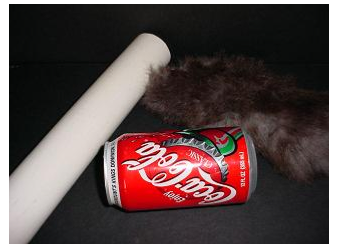 How can we get rid of a net charge?Think: How can we restore a neutral charge?
Discharging: getting rid of net charge

Grounding: removing electrons through contact with the 'ground'
A ground is something that has seemingly infinite supply of electrons; it can give or take electrons from the object
Example: ground
Example: person
Electroscope Lab
Post-Lab Discussion:
Describe how positive and negative charges interact with one another.
Describe how neutral charges interact with other charges.
Knowing that a neutrino is chargeless, what types of interactions would you expect?
Knowing this, why might IceCube researchers be so interested in neutrinos? (Hint: Think about the path a neutrino would take from its source to you!)
Knowing this, why might neutrinos be difficult for IceCube researchers to detect?